RACE	SKATING
КОЛЛЕКЦИЯ 20|21
WORLDCUP SKATE IFP
6 500 P
WORLDCUP SKATE IFP
Профессиональные гоночные крепления TURNAMIC® для конькового хода. Легко устанавливать и просто регулировать без специальных инструментов. Фиксатор Safe Lock предотвращает случайное открытие во время гонок и тренировок.
ТЕХНОЛОГИИ
RACE CODE;SAFE LOCK;TOOL FREE;DOUBLE  LOCK SLIDER;FLOWFLEX®;TORSION-PROOFED  BODY;STABILIZER;LOW PROFILE;HEEL PRE-  ADJUST;SKATING FLEXOR
ПРЕИМУЩЕСТВА ДЛЯ ПОТРЕБИТЕЛЕЙ
- Установка и регулировка без инструментов
- Фиксатор Safe Lock предотвращает нежелательное открытие
- Ручное встёгивание и выстегивание
ИНФОРМАЦИЯ
Артикул  Стиль  Фиксация
Вес
S49019
Skate  Ручная  215 g
ОСНОВНЫЕ ТЕХНОЛОГИИ
RACE CODE
SAFE LOCK
TOOL FREE
DOUBLE LOCK  SLIDER
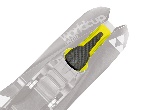 КОЛЛЕКЦИЯ 20|21 // NORDIC // Крепления // RACE SKATING
RACE PRO SKATE IFP
5 300 P
RACE PRO SKATE IFP
Профессиональные гоночные крепления для конькового хода для лыж с платформой IFP. Крепления TURNAMIC® созданы для максимальной скорости, их легко устанавливать и просто регулировать.
ПРЕИМУЩЕСТВА ДЛЯ ПОТРЕБИТЕЛЕЙ
- Установка и регулировка без инструментов
- Прямая передача энергии
- Ручное встёгивание и выстегивание
ИНФОРМАЦИЯ
Артикул  Стиль  Фиксация
Вес
S50019
Skate  Ручная  200 g
ОСНОВНЫЕ ТЕХНОЛОГИИ
RACE CODE
ТЕХНОЛОГИИ
RACE CODE;TURN LOCK;TOOL FREE;DOUBLE  LOCK SLIDER;FLOWFLEX®;TORSION-PROOFED  BODY;STABILIZER;LOW PROFILE;HEEL PRE-  ADJUST;SKATING FLEXOR
TURN LOCK
TOOL FREE
DOUBLE LOCK  SLIDER
КОЛЛЕКЦИЯ 20|21 // NORDIC // Крепления // RACE SKATING
RACE SKATE IFP
3 990 P
RACE SKATE IFP
Спортивные крепления для конькового хода для лыж с платформой IFP. Крепления TURNAMIC® устанавливаются и регулируются без дополнительных инструментов.


ТЕХНОЛОГИИ
TURN LOCK;TOOL FREE;DOUBLE LOCK  SLIDER;FLOWFLEX®;TORSION-PROOFED  BODY;LOW PROFILE;STEP-IN;HEEL PRE-  ADJUST;SKATING FLEXOR
ПРЕИМУЩЕСТВА ДЛЯ ПОТРЕБИТЕЛЕЙ
- Установка и регулировка без инструментов
- Прямая передача энергии
- Автоматическое встёгивание, ручное выстегивание
ИНФОРМАЦИЯ
Артикул  Стиль  Фиксация
Вес
S55020
Skate  step-in  228 g
ОСНОВНЫЕ ТЕХНОЛОГИИ
TURN LOCK
TOOL FREE
DOUBLE LOCK  SLIDER
FLOWFLEX®
КОЛЛЕКЦИЯ 20|21 // NORDIC // Крепления // RACE SKATING
COMPACT SKATE STEP-IN IFP
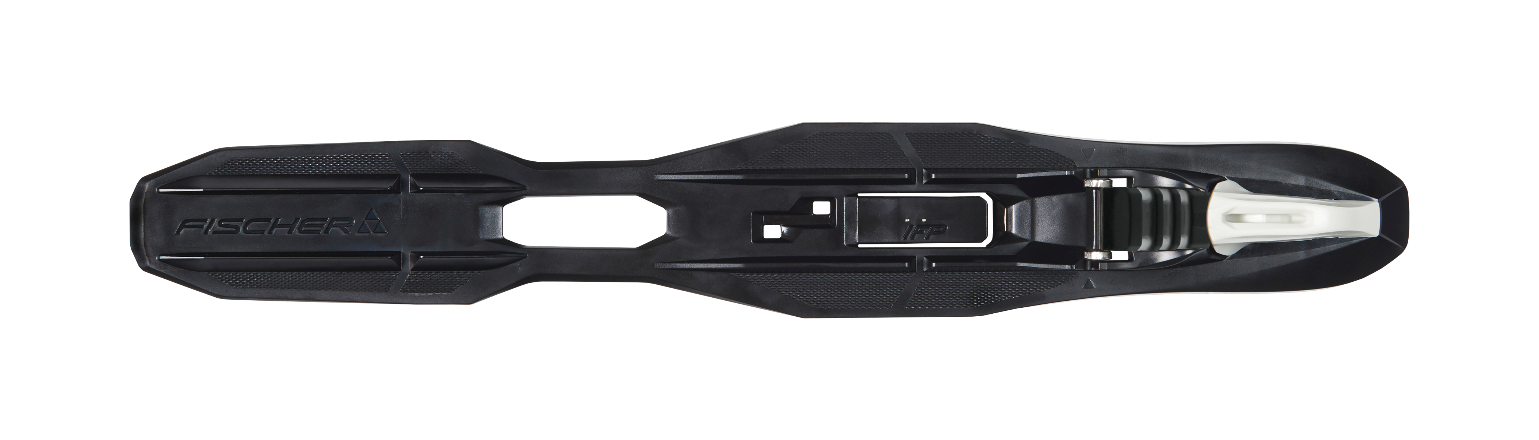 1 700 P
ИНФОРМАЦИЯ
Артикул  Стиль  Фиксация
Вес
COMPACT SKATE STEP-IN IFP
ПРЕИМУЩЕСТВА ДЛЯ ПОТРЕБИТЕЛЕЙ
Гоночное коньковое крепление начального уровня для лыж с платформой IFP. Крепления TURNAMIC® устанавливаются и регулируются без дополнительных инструментов.
- Легко использовать
- Установка и регулировка без инструментов
- Устойчивость и контроль
- Автоматическое всёгивание
S62119
Classic  step-in  236 g
ОСНОВНЫЕ ТЕХНОЛОГИИ
TURN LOCK
ТЕХНОЛОГИИ
TURN LOCK;TOOL FREE;CLIP  LOCK;FLOWFLEX®;TORSION-PROOFED  BODY;LOW PROFILE;STEP-IN;COMBI FLEXOR
CLIP LOCK
FLOWFLEX®
TOOL FREE
КОЛЛЕКЦИЯ 20|21 // NORDIC // Крепления //  RACE SKATING
RACE	CLASSIC
КОЛЛЕКЦИЯ 20|21
WORLDCUP CLASSIC IFP
6 500 P
WORLDCUP CLASSIC IFP
Профессиональные гоночные крепления TURNAMIC® для классического хода. Легко устанавливать и просто регулировать без специальных инструментов. Фиксатор Safe Lock предотвращает случайное открытие во время гонок и тренировок.
ТЕХНОЛОГИИ
RACE CODE;SAFE LOCK;TOOL FREE;DOUBLE  LOCK SLIDER;FLOWFLEX®;TORSION-PROOFED  BODY;LOW PROFILE;HEEL PRE-  ADJUST;CLASSIC FLEXOR
ПРЕИМУЩЕСТВА ДЛЯ ПОТРЕБИТЕЛЕЙ
- Установка и регулировка без инструментов 
- Фиксатор Safe Lock предотвращает нежелательное открытие  
- Ручное встёгивание и выстегивание
ИНФОРМАЦИЯ
Артикул  Стиль  Фиксация
Вес
S49119
Classic  Ручная  215 g
ОСНОВНЫЕ ТЕХНОЛОГИИ
RACE CODE
SAFE LOCK
TOOL FREE
DOUBLE LOCK  SLIDER
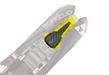 КОЛЛЕКЦИЯ 20|21 // NORDIC // Крепления // RACE CLASSIC
RACE PRO CLASSIC IFP
5 300 P
RACE PRO CLASSIC IFP
Профессиональные гоночные крепления для классического хода для лыж с платформой IFP. Крепления TURNAMIC® созданы для максимальной скорости, их легко устанавливать и просто регулировать.
ПРЕИМУЩЕСТВА ДЛЯ ПОТРЕБИТЕЛЕЙ
- Установка и регулировка без инструментов
- Прямая передача энергии
- Ручное встёгивание и выстегивание
ИНФОРМАЦИЯ
Артикул  Стиль  Фиксация
Вес
S50119
Classic  Ручная  200 g
ОСНОВНЫЕ ТЕХНОЛОГИИ
RACE CODE
ТЕХНОЛОГИИ
RACE CODE;TURN LOCK;TOOL FREE;DOUBLE  LOCK SLIDER;FLOWFLEX®;TORSION-PROOFED  BODY;LOW PROFILE;HEEL PRE-  ADJUST;CLASSIC FLEXOR
TURN LOCK
TOOL FREE
DOUBLE LOCK  SLIDER
КОЛЛЕКЦИЯ 20|21 // NORDIC // Крепления // RACE CLASSIC
RACE CLASSIC IFP
3 990 P
RACE CLASSIC IFP
Спортивные крепления для классического хода для лыж с платформой IFP. Крепления TURNAMIC® устанавливаются и регулируются без дополнительных инструментов.


ТЕХНОЛОГИИ
TURN LOCK;TOOL FREE;DOUBLE LOCK  SLIDER;FLOWFLEX®;TORSION-PROOFED  BODY;LOW PROFILE;STEP-IN;HEEL PRE-  ADJUST;CLASSIC FLEXOR
ПРЕИМУЩЕСТВА ДЛЯ ПОТРЕБИТЕЛЕЙ
- Установка и регулировка без инструментов
- Прямая передача энергии
- Автоматическое встёгивание, ручное выстегивание
ИНФОРМАЦИЯ
Артикул  Стиль  Фиксация
Вес
S55220
Classic  step-in  228 g
ОСНОВНЫЕ ТЕХНОЛОГИИ
TURN LOCK
TOOL FREE
DOUBLE LOCK  SLIDER
FLOWFLEX®
КОЛЛЕКЦИЯ 20|21 // NORDIC // Крепления // RACE CLASSIC
RACE	COMBI
КОЛЛЕКЦИЯ 20|21
RACE COMBI IFP
3 990 P
RACE COMBI IFP
Спортивные комбинированные крепления для лыж с платформой IFP. Флексор средней жесткости позволяет кататься классическим и коньковым ходами. Крепления TURNAMIC® устанавливаются и регулируются без дополнительных инструментов.

ТЕХНОЛОГИИ
TURN LOCK;TOOL FREE;DOUBLE LOCK  SLIDER;FLOWFLEX®;TORSION-PROOFED  BODY;LOW PROFILE;STEP-IN;HEEL PRE-  ADJUST;COMBI FLEXOR
ПРЕИМУЩЕСТВА ДЛЯ ПОТРЕБИТЕЛЕЙ
- Установка и регулировка без инструментов
- Прямая передача энергии
- Автоматическое встёгивание, ручное выстегивание
ИНФОРМАЦИЯ
Артикул
S57520
Фиксация  
Вес
step-in  228 g
ОСНОВНЫЕ ТЕХНОЛОГИИ
TURN LOCK
TOOL FREE
DOUBLE LOCK  SLIDER
FLOWFLEX®
КОЛЛЕКЦИЯ 20|21 // NORDIC // Крепления // RACE COMBI
COMPACT COMBI STEP-IN IFP
1 700 P
ИНФОРМАЦИЯ
Артикул  Стиль  Фиксация
Вес
COMPACT STEP-IN IFP
ПРЕИМУЩЕСТВА ДЛЯ ПОТРЕБИТЕЛЕЙ
Гоночное крепление начального уровня для лыж с платформой IFP. Флексор средней жесткости позволяет кататься классическим и коньковым ходами. Крепления TURNAMIC® устанавливаются и регулируются без дополнительных инструментов.
- Легко использовать
- Установка и регулировка без инструментов
- Устойчивость и контроль
- Ручное всёгивание
S62019
Classic  step-in  236 g
ОСНОВНЫЕ ТЕХНОЛОГИИ
TURN LOCK
ТЕХНОЛОГИИ
TURN LOCK;TOOL FREE;CLIP  LOCK;FLOWFLEX®;TORSION-PROOFED  BODY;LOW PROFILE;STEP-IN;COMBI FLEXOR
CLIP LOCK
FLOWFLEX®
TOOL FREE
КОЛЛЕКЦИЯ 20|21 // NORDIC // Крепления // RACE COMBI
FITNESS
КОЛЛЕКЦИЯ 20|21
CONTROL STEP-IN IFP
3 500 P
CONTROL STEP-IN IFP
Прогулочное полуавтоматическое крепление для классического хода для лыж с платформой IFP. Крепления TURNAMIC® устанавливаются и регулируются без дополнительных инструментов.
.
ПРЕИМУЩЕСТВА ДЛЯ ПОТРЕБИТЕЛЕЙ
- Легко использовать
- Установка и регулировка без инструментов
- Устойчивость и контроль
- Легко пристегивать ботинок
ИНФОРМАЦИЯ
Артикул  Стиль  Фиксация
Вес
S60020
Classic  step-in  242 g
ОСНОВНЫЕ ТЕХНОЛОГИИ
TURN LOCK
ТЕХНОЛОГИИ
TURN LOCK;TOOL FREE;DOUBLE LOCK  SLIDER;FLOWFLEX®;TORSION-PROOFED  BODY;LOW PROFILE;STEP-IN;HEEL PRE-  ADJUST;CLASSIC FLEXOR
TOOL FREE
DOUBLE LOCK  SLIDER
FLOWFLEX®
КОЛЛЕКЦИЯ 20|21 // NORDIC // Крепления // FITNESS
CONTROL STEP-IN IFP
3 500 P
CONTROL STEP-IN IFP
Прогулочное полуавтоматическое крепление для классического хода для лыж с платформой IFP. Крепления TURNAMIC® устанавливаются и регулируются без дополнительных инструментов.
.
ПРЕИМУЩЕСТВА ДЛЯ ПОТРЕБИТЕЛЕЙ
- Легко использовать
- Установка и регулировка без инструментов
- Устойчивость и контроль
- Легко пристегивать ботинок
ИНФОРМАЦИЯ
Артикул  Стиль  Фиксация
Вес
S60220
Classic  step-in  242 g
ОСНОВНЫЕ ТЕХНОЛОГИИ
TURN LOCK
ТЕХНОЛОГИИ
TURN LOCK;TOOL FREE;DOUBLE LOCK  SLIDER;FLOWFLEX®;TORSION-PROOFED  BODY;LOW PROFILE;STEP-IN;HEEL PRE-  ADJUST;CLASSIC FLEXOR
TOOL FREE
DOUBLE LOCK  SLIDER
FLOWFLEX®
КОЛЛЕКЦИЯ 20|21 // NORDIC // Крепления // FITNESS
TOUR STEP-IN IFP
2 900 P
TOUR STEP-IN IFP
Прогулочное полуавтоматическое крепление для классического хода для лыж с платформой IFP. Крепления TURNAMIC® устанавливаются и регулируются без дополнительных инструментов.
ПРЕИМУЩЕСТВА ДЛЯ ПОТРЕБИТЕЛЕЙ
- Легко использовать
- Установка и регулировка без инструментов
- Устойчивость и контроль
- Легко пристегивать ботинок
ИНФОРМАЦИЯ
Артикул  Стиль  Фиксация
Вес
S60417
Classic  step-in  236 g
ОСНОВНЫЕ ТЕХНОЛОГИИ
TURN LOCK
ТЕХНОЛОГИИ
TURN LOCK;TOOL FREE;CLIP  LOCK;FLOWFLEX®;TORSION-PROOFED  BODY;LOW PROFILE;STEP-IN;HEEL PRE-  ADJUST;CLASSIC FLEXOR
TOOL FREE
CLIP LOCK
FLOWFLEX®
КОЛЛЕКЦИЯ 20|21 // NORDIC // Крепления // FITNESS
ADVENTURE
КОЛЛЕКЦИЯ 20|21
BCX MAGNUM
5 500 P
BCX MAGNUM
Крепления для лыжных походов под ботинки BCX. Более широкое крепления для обеспечения максимальной надежности в сложных условиях. Широкая направляющая (67мм).
ПРЕИМУЩЕСТВА ДЛЯ ПОТРЕБИТЕЛЕЙ
- Простота в использовании
- Отличный контроль и надежность
ИНФОРМАЦИЯ
Артикул  Стиль  Фиксация
Вес
S65018
Classic  Ручная  530 g
ОСНОВНЫЕ ТЕХНОЛОГИИ
BC FLEXOR
ТЕХНОЛОГИИ
BC FLEXOR
КОЛЛЕКЦИЯ 20|21 // NORDIC // Крепления // ADVENTURE
BCX AUTO
5 300 P
BCX AUTO
Крепления для лыжных походов под ботинки BCX. Более широкое крепления для обеспечения максимальной надежности в сложных условиях. Широкая направляющая (56 mm).

ТЕХНОЛОГИИ
STEP-IN;BC FLEXOR
ПРЕИМУЩЕСТВА ДЛЯ ПОТРЕБИТЕЛЕЙ
- Простота в использовании
- Можно открывать лыжной палкой
- Отличный контроль и надежность
ИНФОРМАЦИЯ
Артикул  Стиль  Фиксация
Вес
S65119
Classic  Автоматическая  450 g
ОСНОВНЫЕ ТЕХНОЛОГИИ
Step-In
BC FLEXOR
КОЛЛЕКЦИЯ 20|21 // NORDIC // Крепления // ADVENTURE
JUNIOR
КОЛЛЕКЦИЯ 20|21
RACE JR SKATE IFP
3 750 P
RACE JR SKATE IFP
Юниорские коньковые крепления для лыж с платформой IFP. Крепления TURNAMIC® устанавливаются и регулируются без дополнительных инструментов.

ТЕХНОЛОГИИ
TURN LOCK;TOOL FREE;CLIP  LOCK;FLOWFLEX®;TORSION-PROOFED  BODY;LOW PROFILE;HEEL PRE-ADJUST;JUNIOR  FLEXOR
ПРЕИМУЩЕСТВА ДЛЯ ПОТРЕБИТЕЛЕЙ
- Установка и регулировка без инструментов
- Большой поворотный рычаг
- Устойчивость и контроль над лыжами
- Легкие
ИНФОРМАЦИЯ
Артикул  Стиль  Фиксация
Вес
S70019
Skate  Ручная  222 g
ОСНОВНЫЕ ТЕХНОЛОГИИ
TURN LOCK
TOOL FREE
CLIP LOCK
FLOWFLEX®
КОЛЛЕКЦИЯ 20|21 // NORDIC // Крепления // JUNIOR
RACE JR CLASSIC IFP
3 750 P
RACE JR CLASSIC IFP
Юниорские классические крепления для лыж с платформой IFP. Крепления TURNAMIC® устанавливаются и регулируются без дополнительных инструментов

ТЕХНОЛОГИИ
TURN LOCK;TOOL FREE;CLIP  LOCK;FLOWFLEX®;TORSION-PROOFED  BODY;LOW PROFILE;HEEL PRE-ADJUST;JUNIOR  FLEXOR
ПРЕИМУЩЕСТВА ДЛЯ ПОТРЕБИТЕЛЕЙ
- Установка и регулировка без инструментов
- Большой поворотный рычаг
- Устойчивость и контроль над лыжами
- Легкие
ИНФОРМАЦИЯ
Артикул  Стиль  Фиксация
Вес
S70119
Classic  Ручная  222 g
ОСНОВНЫЕ ТЕХНОЛОГИИ
TURN LOCK
TOOL FREE
CLIP LOCK
FLOWFLEX®
КОЛЛЕКЦИЯ 20|21 // NORDIC // Крепления // JUNIOR
TOUR STEP-IN JR IFP
2 200 P
TOUR STEP-IN JR IFP
Универсальные детские/юниорские крепления для лыж с платформой IFP. Крепления TURNAMIC® устанавливаются и регулируются без дополнительных инструментов.
ПРЕИМУЩЕСТВА ДЛЯ ПОТРЕБИТЕЛЕЙ
- Установка и регулировка без нструментов
- Большой поворотный рычаг
- Устойчивость и контроль над лыжами
- Подходит для ботинок с размером 25 - 40
ИНФОРМАЦИЯ
Артикул  Стиль  Фиксация
Вес
S70217
Classic  step-in  220 g
ОСНОВНЫЕ ТЕХНОЛОГИИ
TURN LOCK
ТЕХНОЛОГИИ
TURN LOCK;TOOL FREE;CLIP  LOCK;FLOWFLEX®;TORSION-PROOFED  BODY;LOW PROFILE;STEP-IN;HEEL PRE-  ADJUST;JUNIOR FLEXOR
TOOL FREE
CLIP LOCK
FLOWFLEX®
КОЛЛЕКЦИЯ 20|21 // NORDIC // Крепления // JUNIOR
ROLLERSKI
КОЛЛЕКЦИЯ 20|21
ROLLERSKI SKATE
3 900 P
ROLLERSKI SKATE
Специализированные коньковые крепления для лыжероллеров, устанавливаются с помощью шурупов для надежного и безопасного катания. Качественные шурупы Torx входят в комплект.
ПРЕИМУЩЕСТВА ДЛЯ ПОТРЕБИТЕЛЕЙ
- Безопасная установке, легко использовать.
- Низкопрофильные
- Прямая передача энергии
ИНФОРМАЦИЯ
Артикул  Стиль  Фиксация
Вес
S75518
Skate  Ручная  250 g
ОСНОВНЫЕ ТЕХНОЛОГИИ
TURN LOCK
ТЕХНОЛОГИИ
TURN LOCK;TORSION-PROOFED BODY;LOW  PROFILE;SKATING FLEXOR
TORSION-  PROOFED BODY
LOW PROFILE
SKATING  FLEXOR
КОЛЛЕКЦИЯ 20|21 // NORDIC // Крепления // ЛЫЖЕРОЛЛЕРЫ
ROLLERSKI CLASSIC
3 900 P
ROLLERSKI CLASSIC
Специализированные классические крепления для лыжероллеров, устанавливаются с помощью шурупов для надежного и безопасного катания. Качественные шурупы Torx входят в комплект.
ПРЕИМУЩЕСТВА ДЛЯ ПОТРЕБИТЕЛЕЙ
Безопасная установке, легко использовать.
Низкопрофильные
Прямая передача энергии
ИНФОРМАЦИЯ
Артикул  Стиль  Фиксация
Вес
S75618
Classic  Ручная  250 g
ОСНОВНЫЕ ТЕХНОЛОГИИ
TURN LOCK
ТЕХНОЛОГИИ
TURN LOCK;TORSION-PROOFED BODY;LOW  PROFILE;CLASSIC FLEXOR
TORSION-  PROOFED BODY
LOW PROFILE
CLASSIC  FLEXOR
КОЛЛЕКЦИЯ 20|21 // NORDIC // Крепления // ЛЫЖЕРОЛЛЕРЫ
АКСЕССУАРЫ
КОЛЛЕКЦИЯ 20|21
JIG ROLLERBINDING кондуктор для установки креплений на лыжероллеры
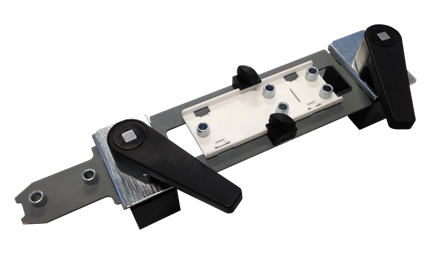 ИНФОРМАЦИЯ
Артикул
S90017
КОЛЛЕКЦИЯ 20|21 // NORDIC // Крепления // АКСЕССУАРЫ
ПЛАТФОРМА НА ШУРУПАХ (SMP)
ИНФОРМАЦИЯ
Артикул
ПЛАТФОРМА НА ШУРУПАХ (SMP) BLACK
ПРЕИМУЩЕСТВА ДЛЯ ПОТРЕБИТЕЛЕЙ
Платформа IFP на шурупах для установки на гладкие лыжи и лыжероллеры, позволяет использовать крепления TURNAMIC®. Установка по кондуктору SNS.
S90117
Вес
130 g
КОЛЛЕКЦИЯ 20|21 // NORDIC // Крепления // АКСЕССУАРЫ
ПЛАТФОРМА НА ШУРУПАХ JR (SMP-JR)
ИНФОРМАЦИЯ
Артикул
ПЛАТФОРМА НА ШУРУПАХ  JR (SMP-JR) BLACK
ПРЕИМУЩЕСТВА ДЛЯ ПОТРЕБИТЕЛЕЙ
Платформа IFP JR на шурупах для установки на гладкие лыжи и лыжероллеры, позволяет использовать крепления TURNAMIC®. Короткие саморезы для детских и юниорских ростовок. Установка по кондуктору SNS.
S90217
Вес
130 g
КОЛЛЕКЦИЯ 20|21 // NORDIC // Крепления // АКСЕССУАРЫ
ЗАЩИТА ПЛАТФОРМЫ IFP
ЗАЩИТА ПЛАТФОРМЫ  YELLOW
ПРЕИМУЩЕСТВА ДЛЯ ПОТРЕБИТЕЛЕЙ
ИНФОРМАЦИЯ
Артикул
Защита платформы IFP при нанесении структуры на беговые лыжи. Крепится без инструментов.
S90317
КОЛЛЕКЦИЯ 20|21 // NORDIC // Крепления // АКСЕССУАРЫ
ДЕМОПЛАСТИНА IFP
ИНФОРМАЦИЯ
Артикул
ДЕМОПЛАСТИНА IFP
ПРЕИМУЩЕСТВА ДЛЯ ПОТРЕБИТЕЛЕЙ
Демопластина IFP (Integrated Fixation Plate) для презентации и демонстрации креплений TURNAMIC®. Удобно использовать для образцов в магазинах.
S90417
КОЛЛЕКЦИЯ 20|21 // NORDIC // Крепления // АКСЕССУАРЫ
ДЕМОПЛАСТИНА IFP JR
ИНФОРМАЦИЯ
Артикул
ДЕМОПЛАСТИНА IFP JR
ПРЕИМУЩЕСТВА ДЛЯ ПОТРЕБИТЕЛЕЙ
Демопластина IFP JR (Integrated Fixation Plate) для презентации и демонстрации креплений TURNAMIC®. Удобно использовать для образцов в магазинах.
S90517
КОЛЛЕКЦИЯ 20|21 // NORDIC // Крепления // АКСЕССУАРЫ